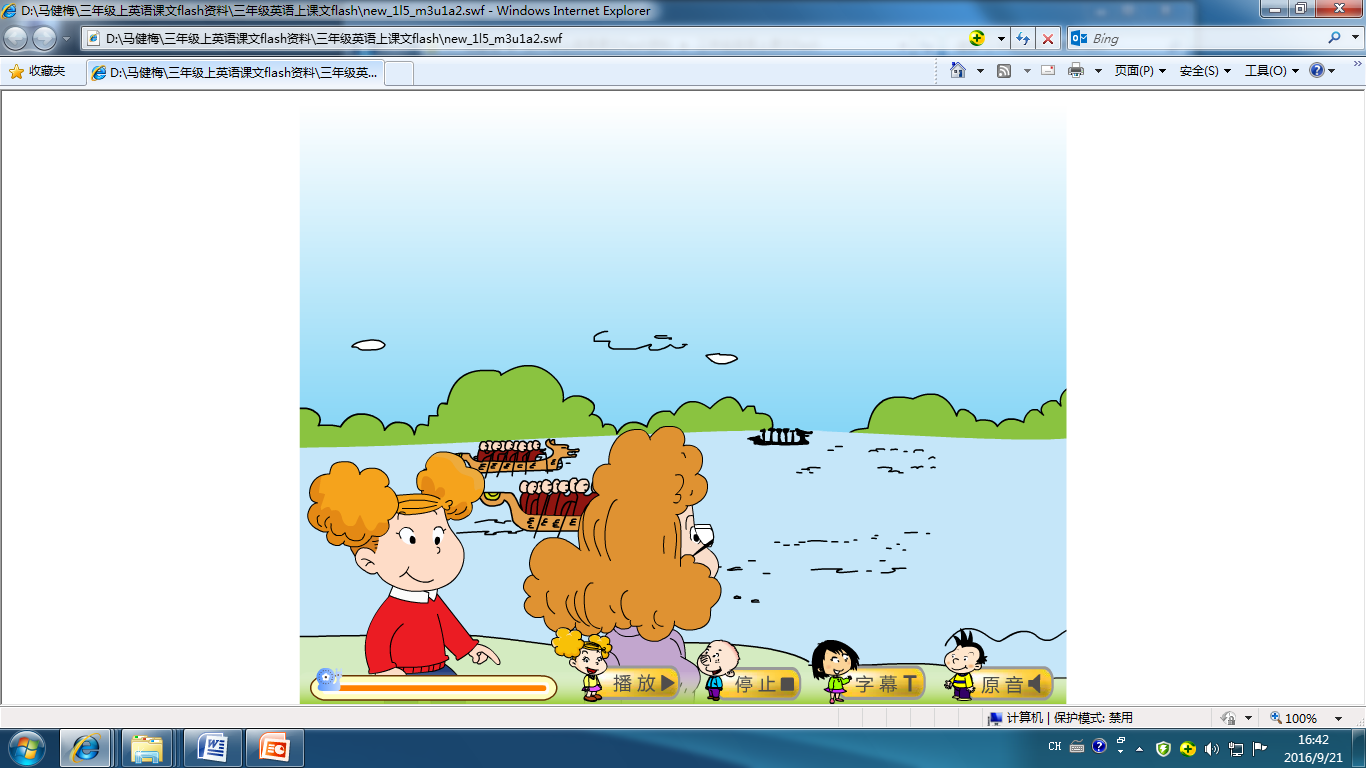 These ducks are very naughty!Module 3 Unit 1
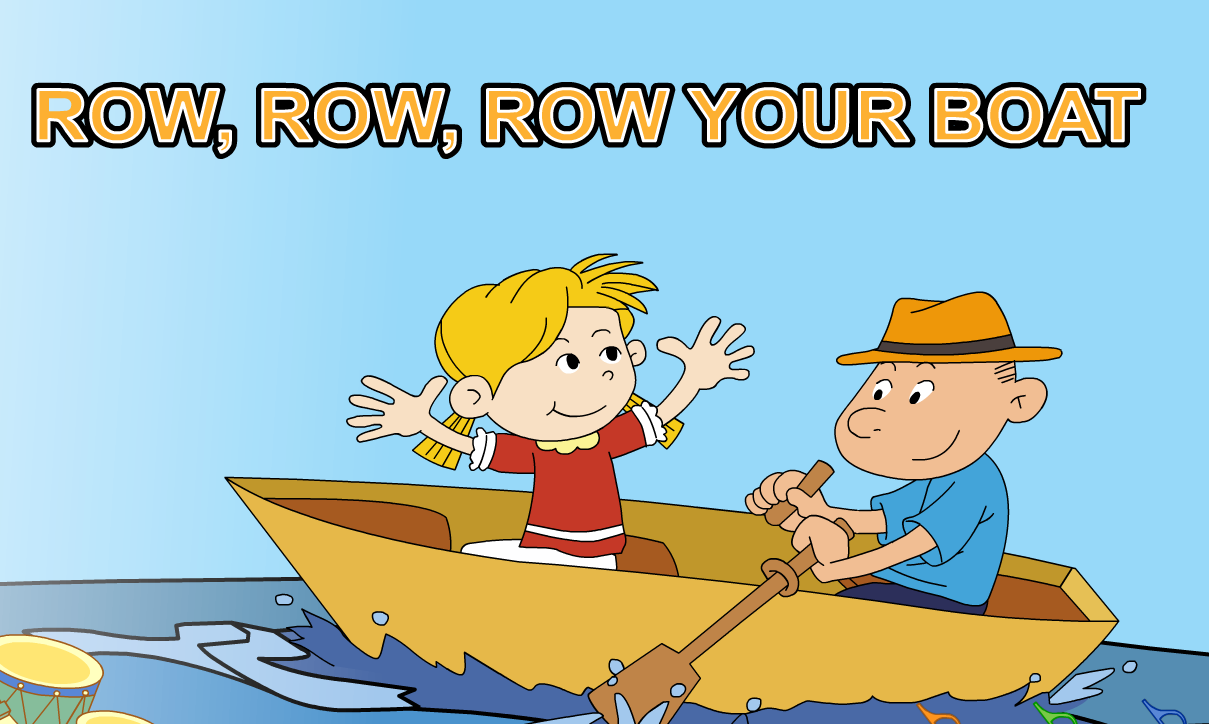 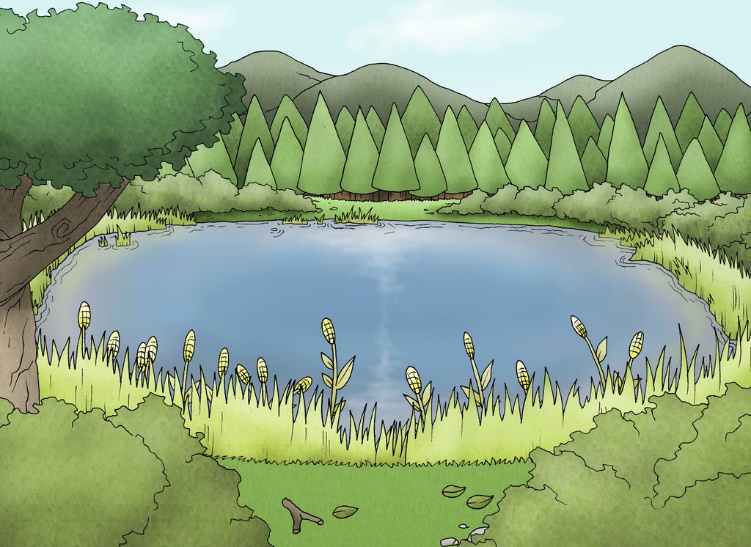 trees
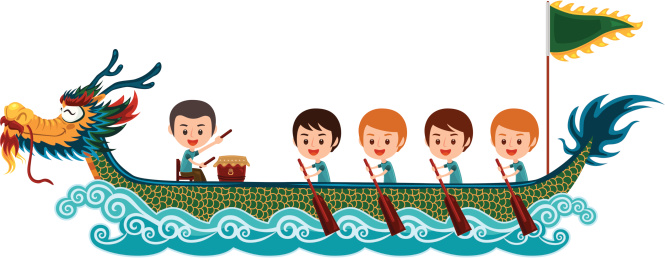 dragon boat
What is this?
boat
What are those?
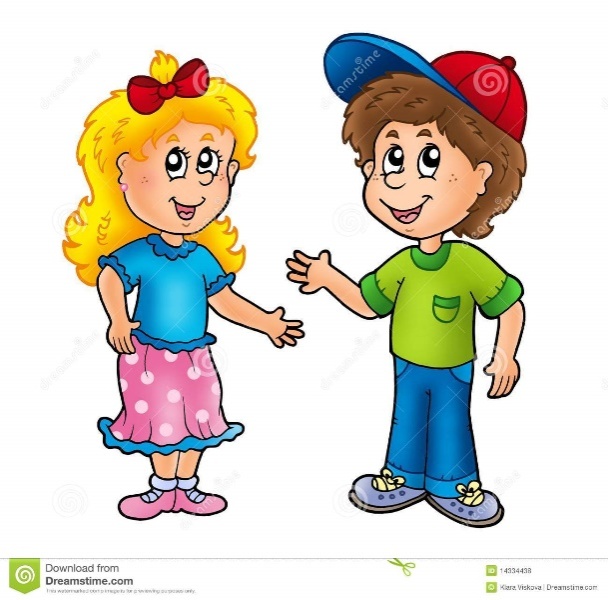 What is that?
What are these?
flowers
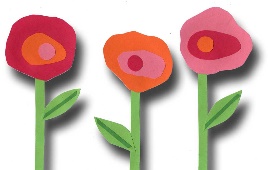 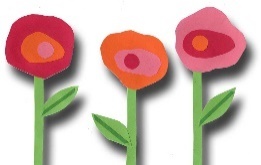 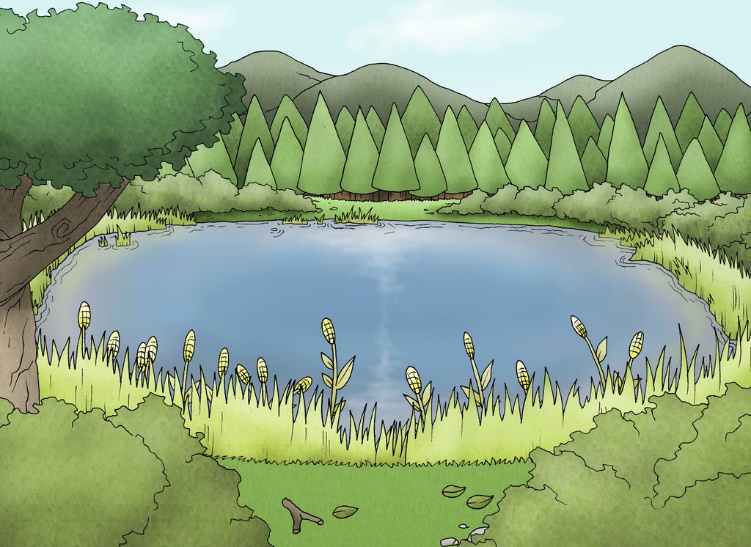 those远指，表示“那些”
that 远指，表示“那个”
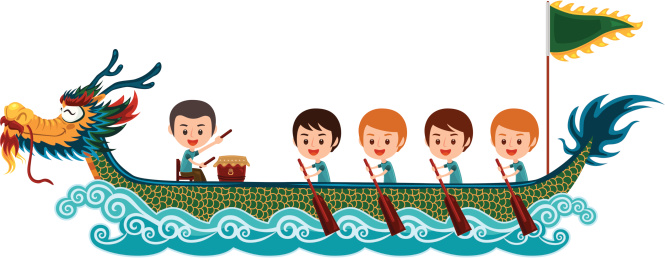 this 近指，表示“这个”
these 近指，表示“这些”
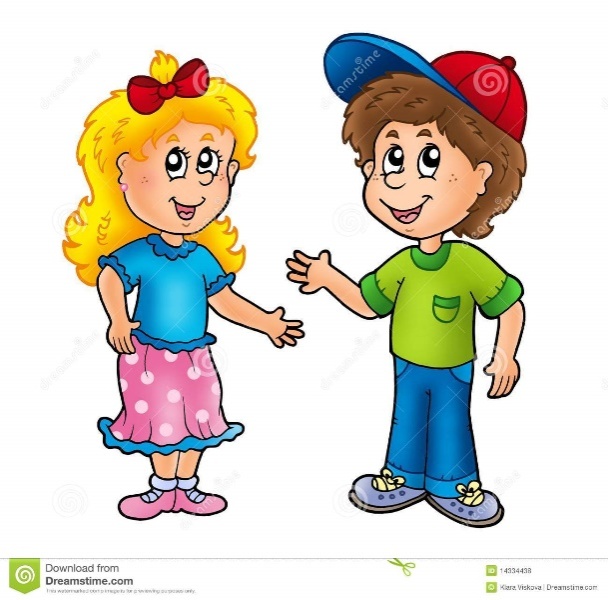 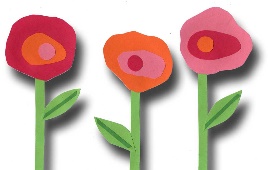 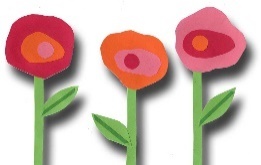 b*oat=boat
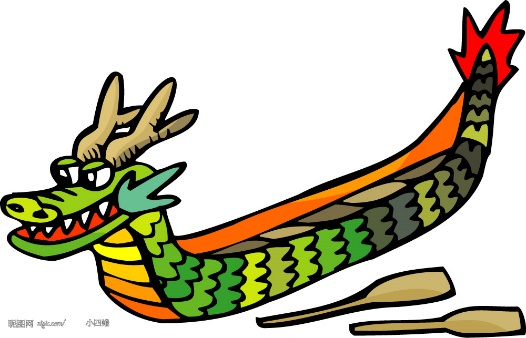 dr*agon=dragon boat
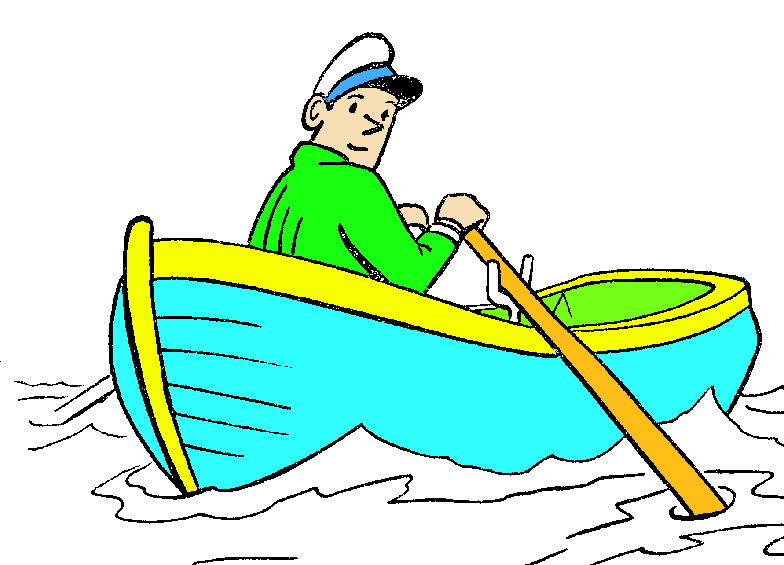 r*ow=row
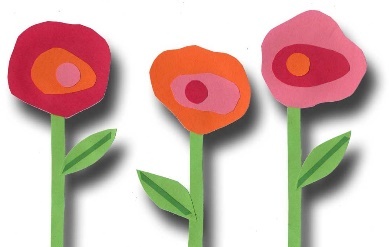 fl*ower=flower
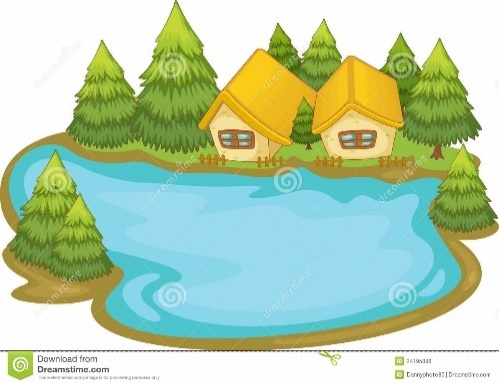 l*ake=lake
Where are they?
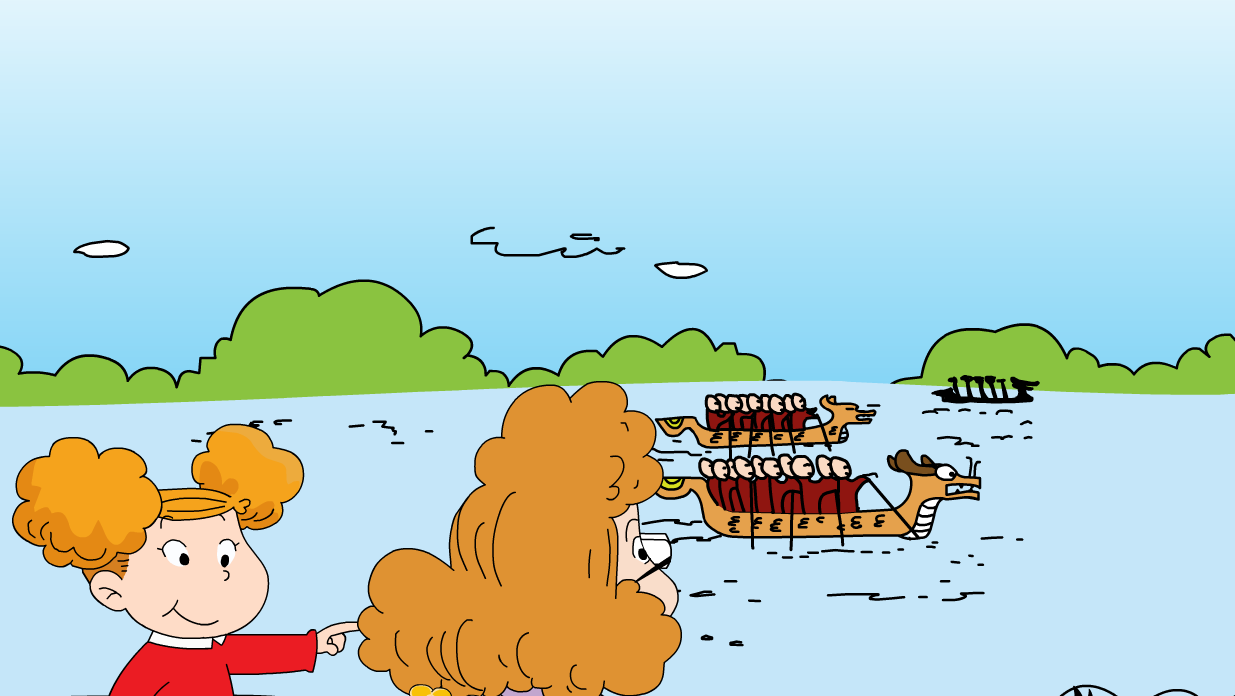 What are those?
What dose Sam say?
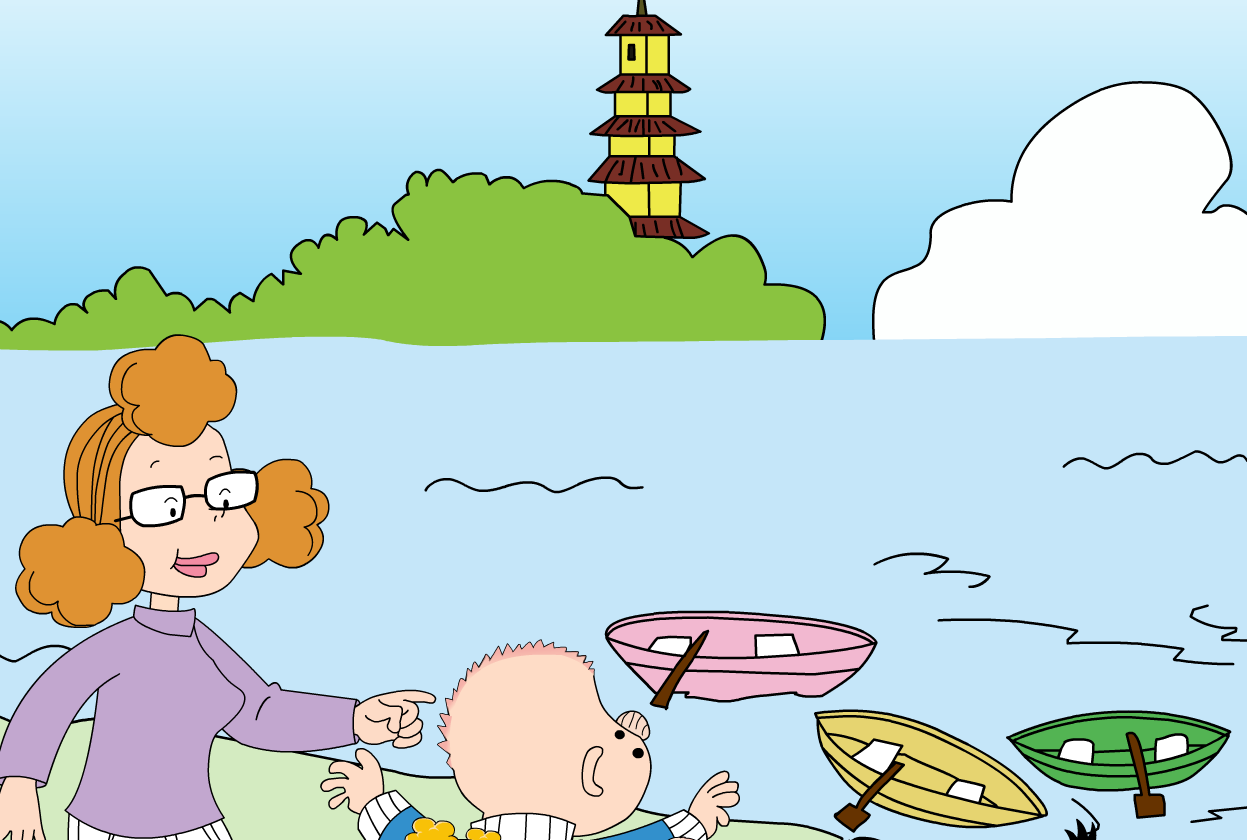 …?
What are those?
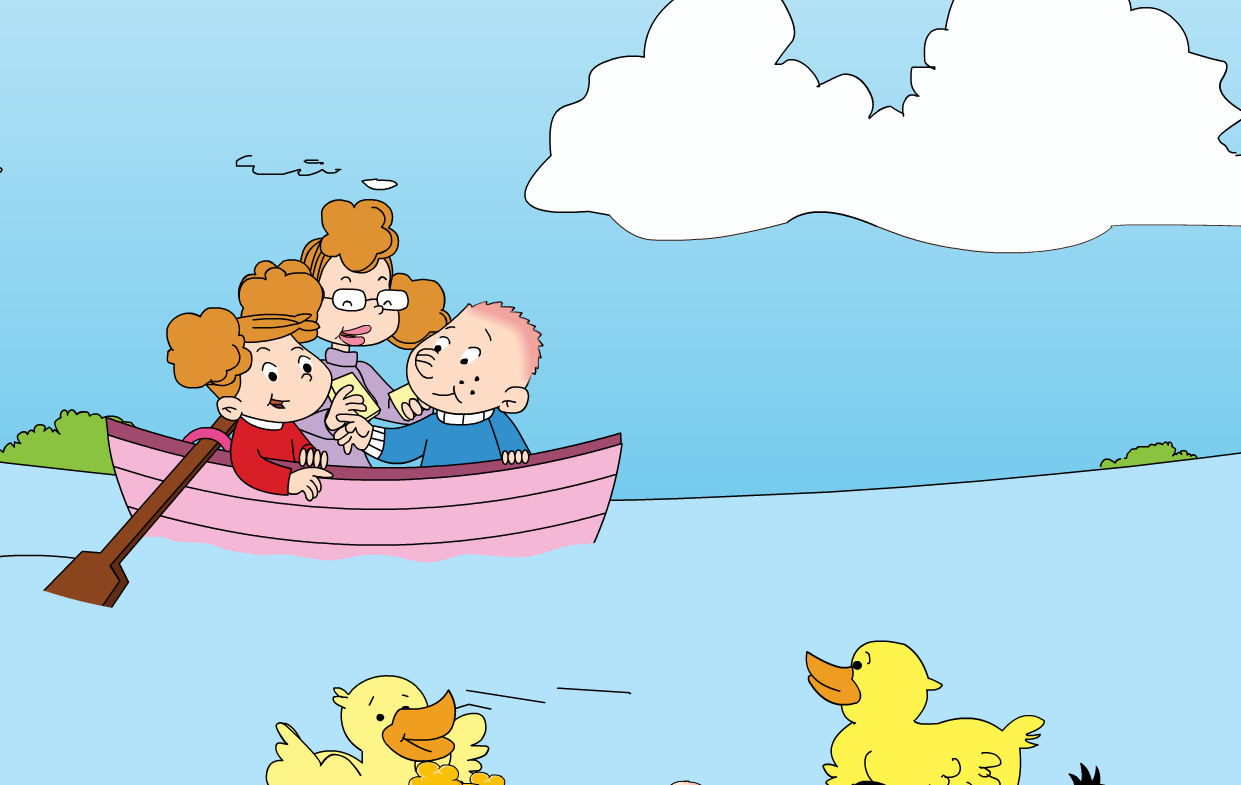 Let’s feed the ducks.
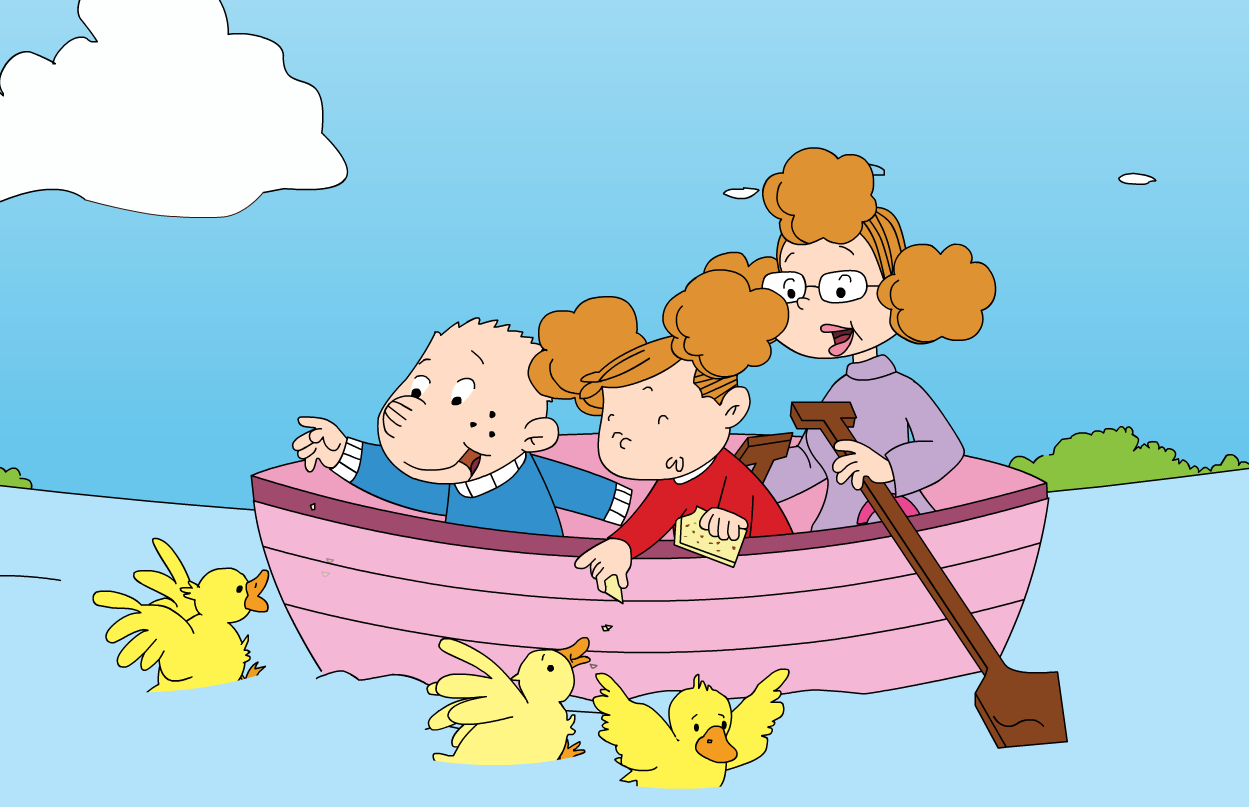 The ducks are very______.
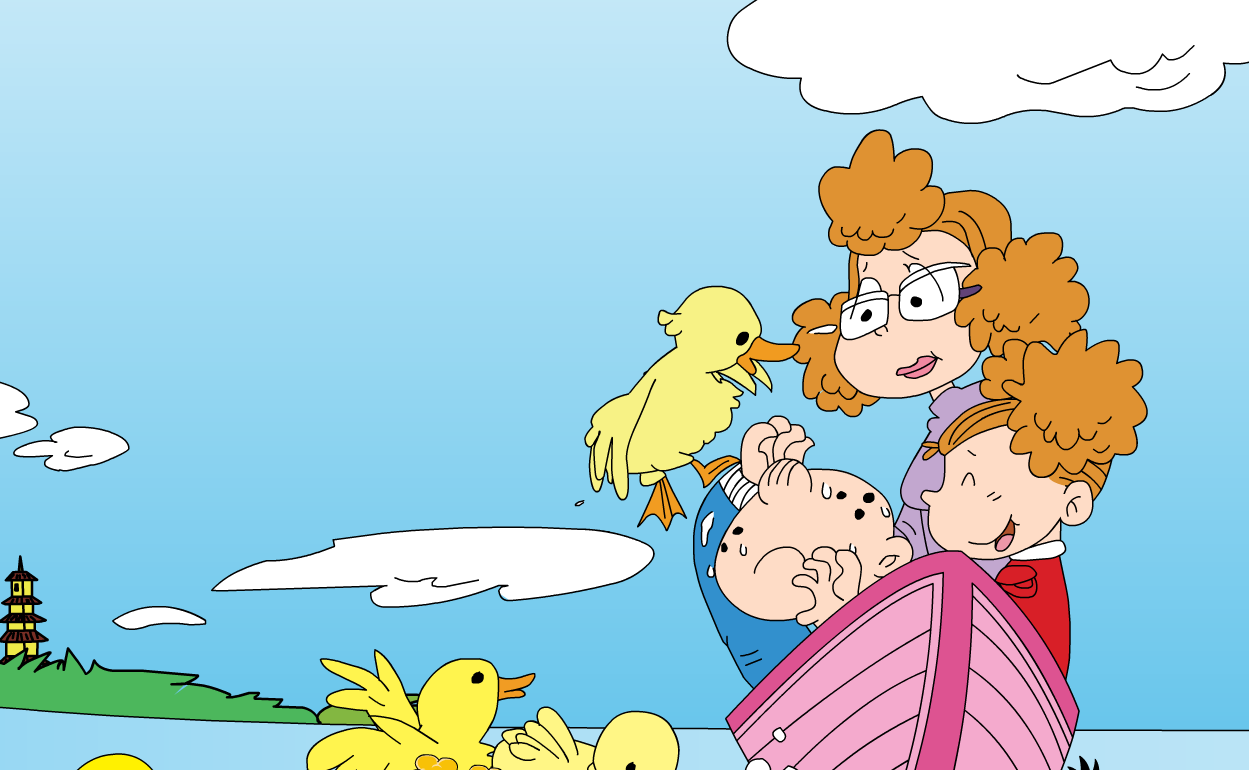 Those      dragon boats
row on this lake
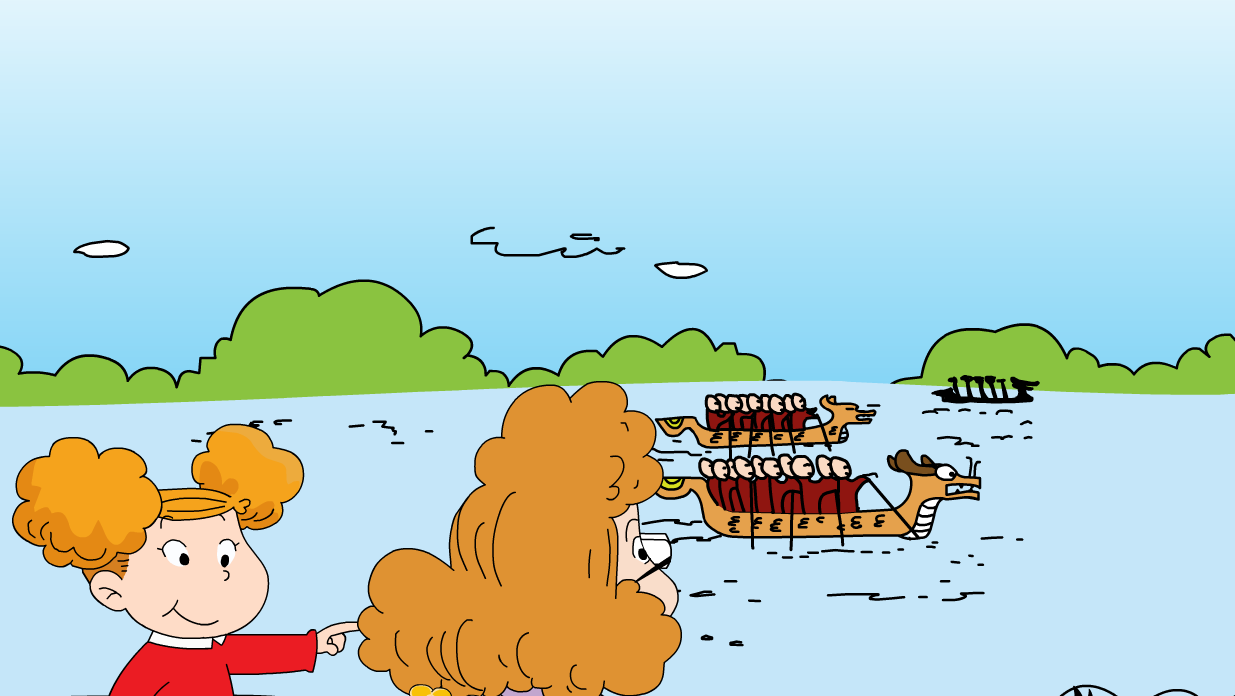 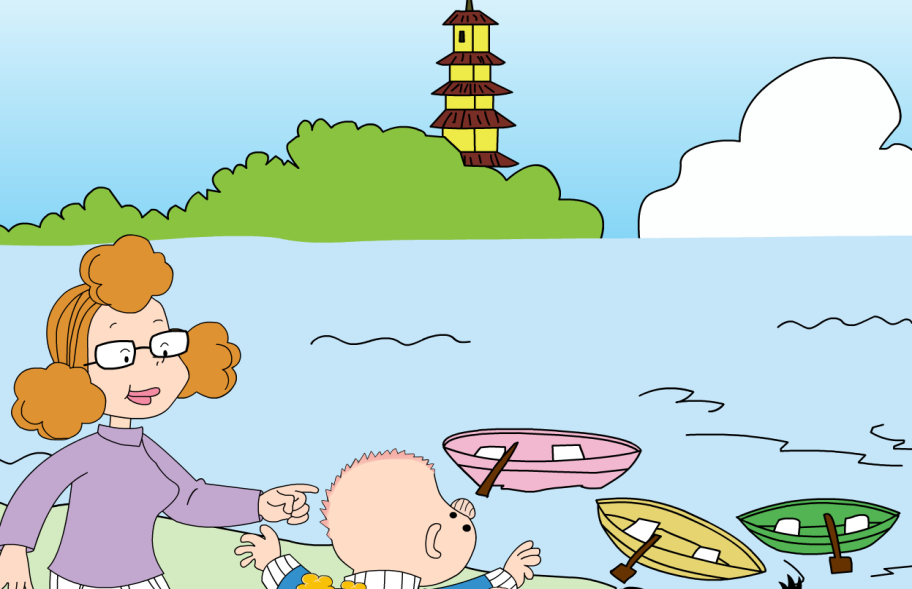 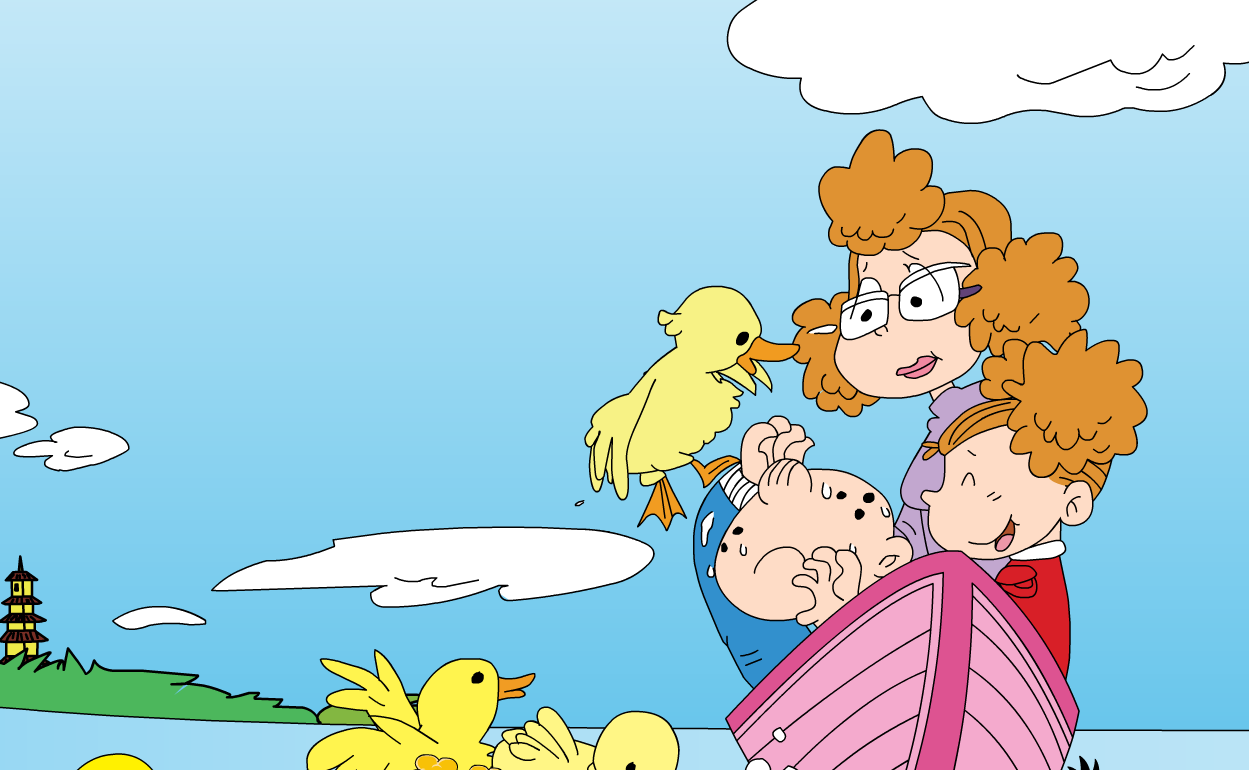 naughty  
get out
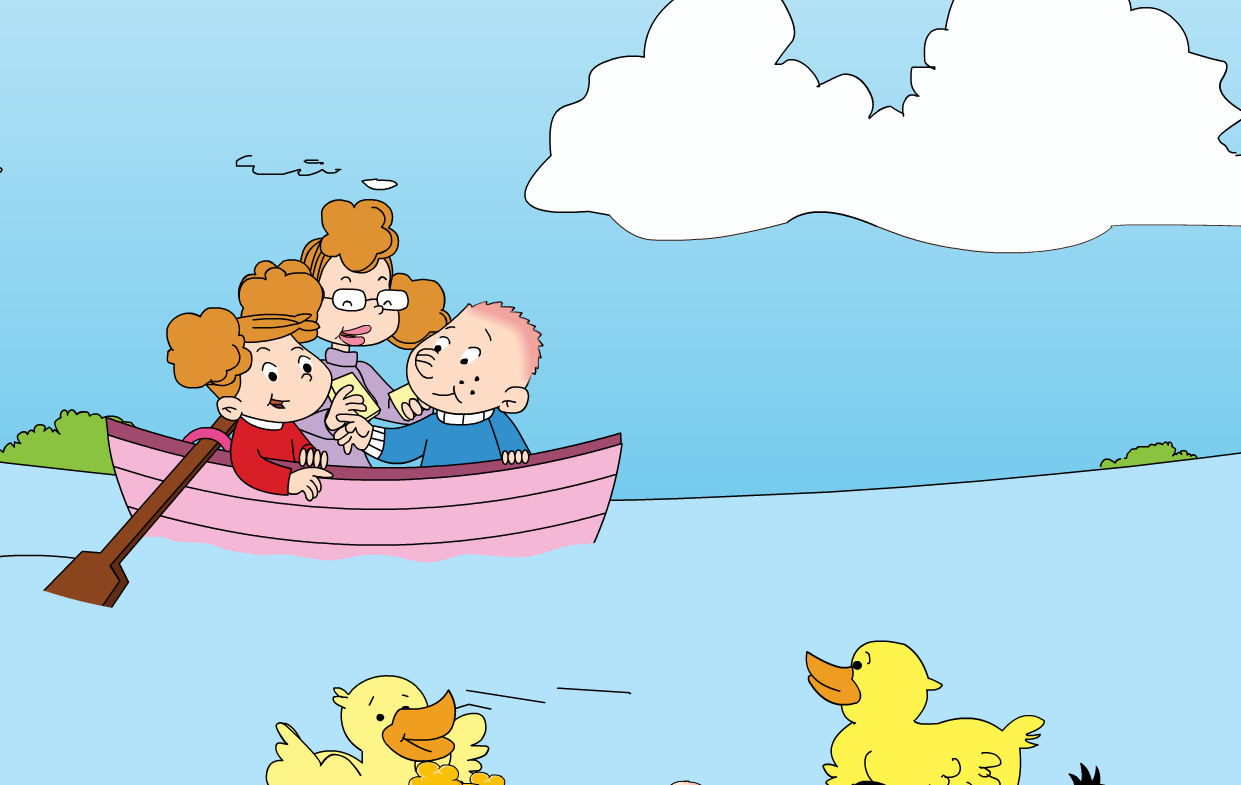 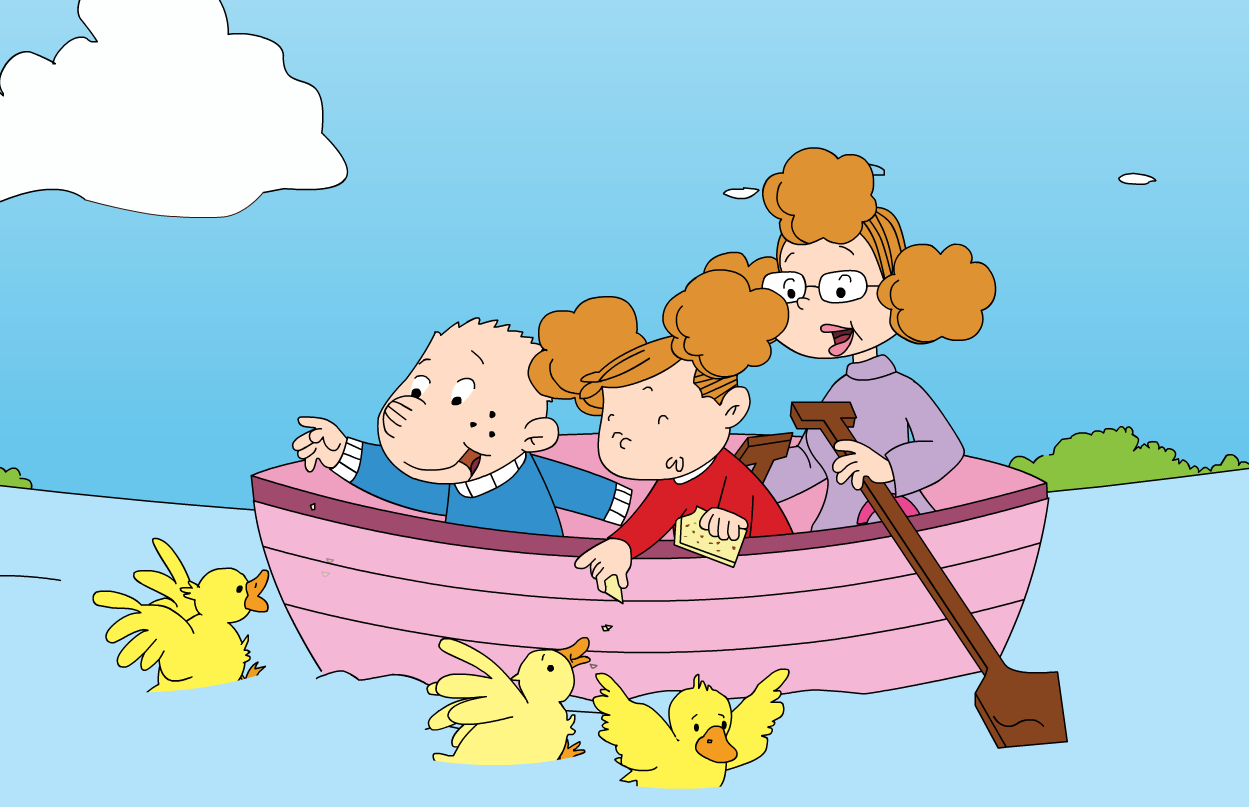 feed ducks     bread
coming  naughty
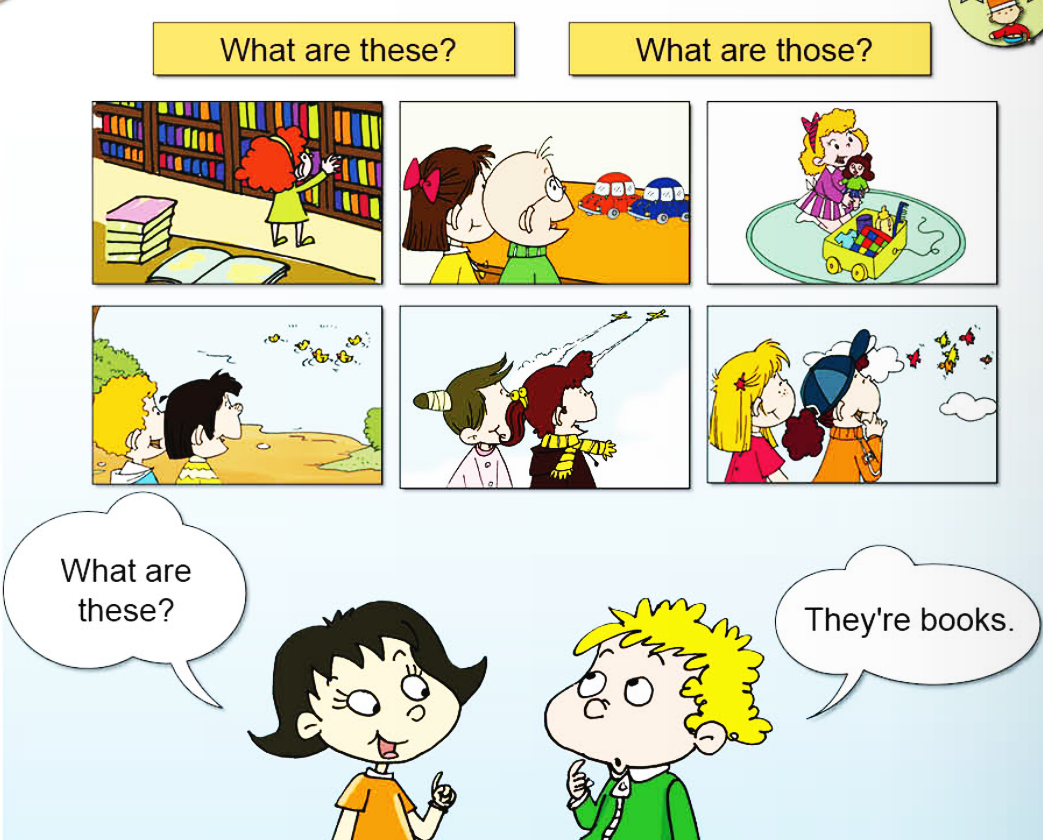 these
books
toys
cars
those
birds
ducks
planes
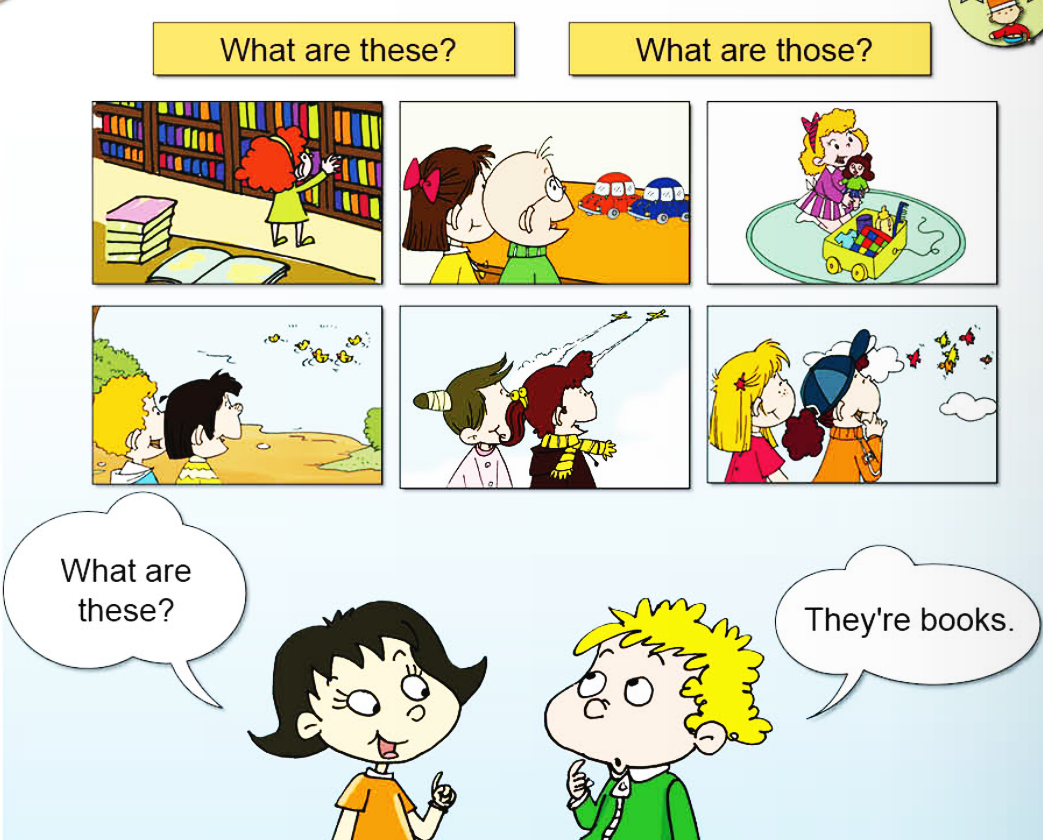 They are_____.
What are ______?
books
these
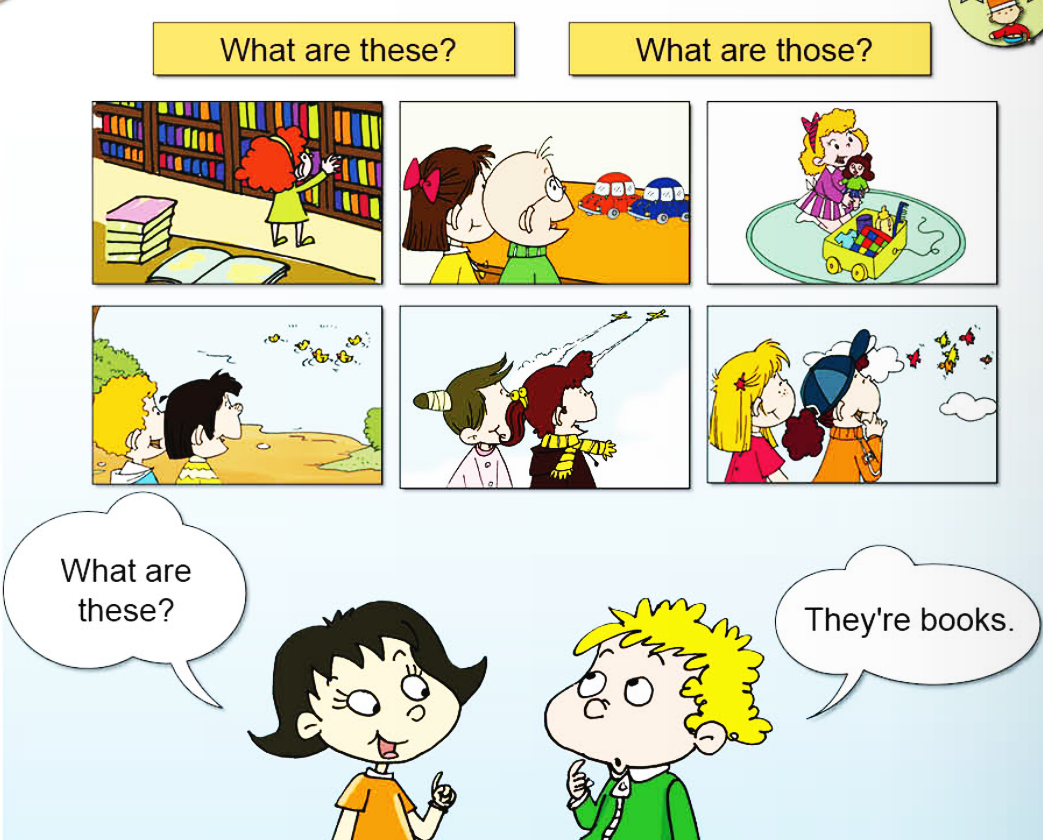 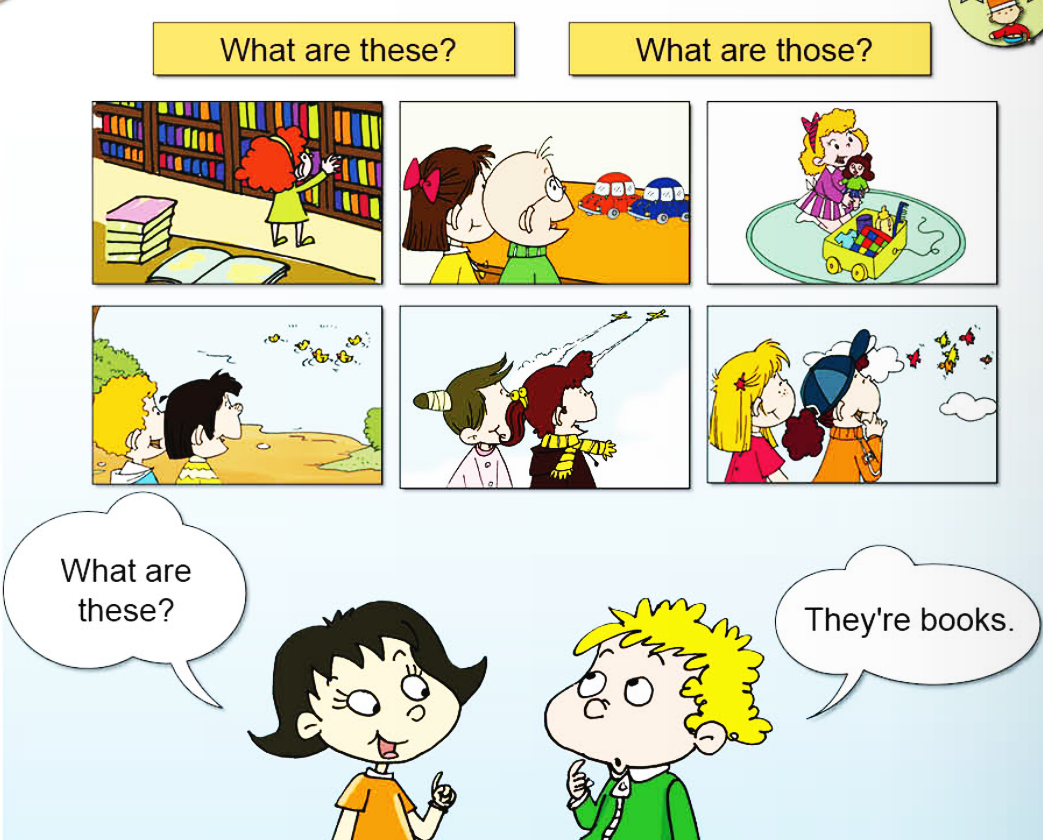 They are_____.
What are ______?
ducks
those
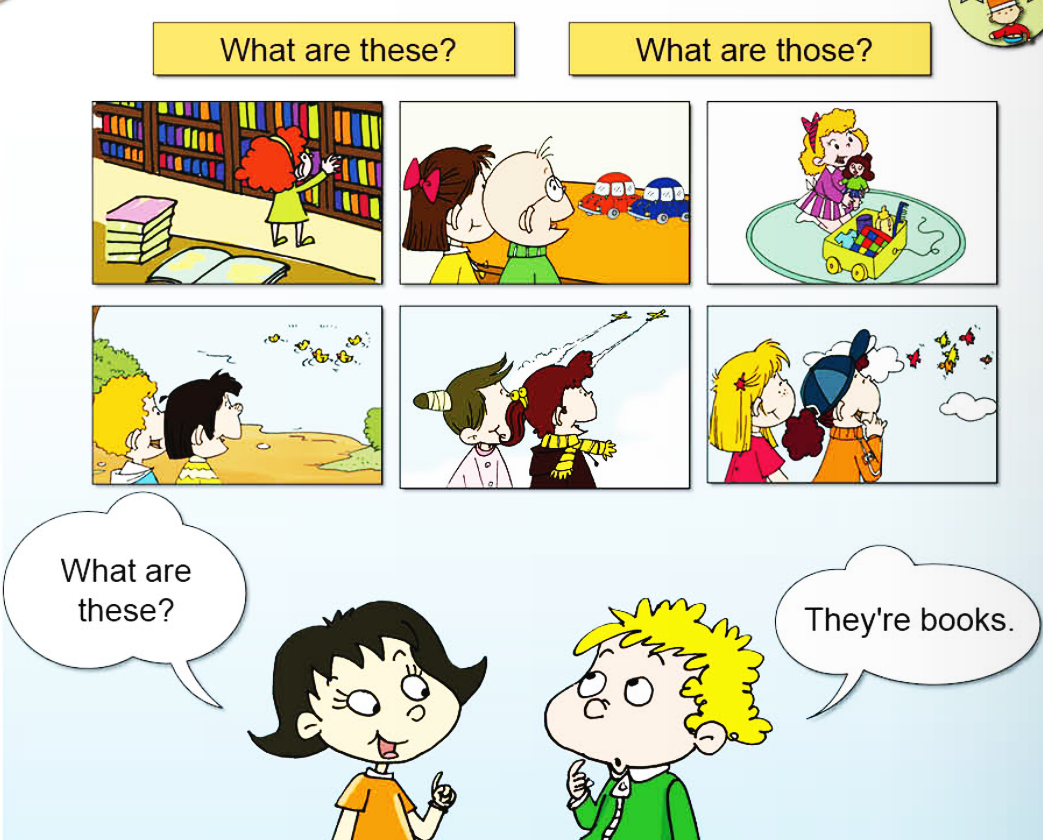 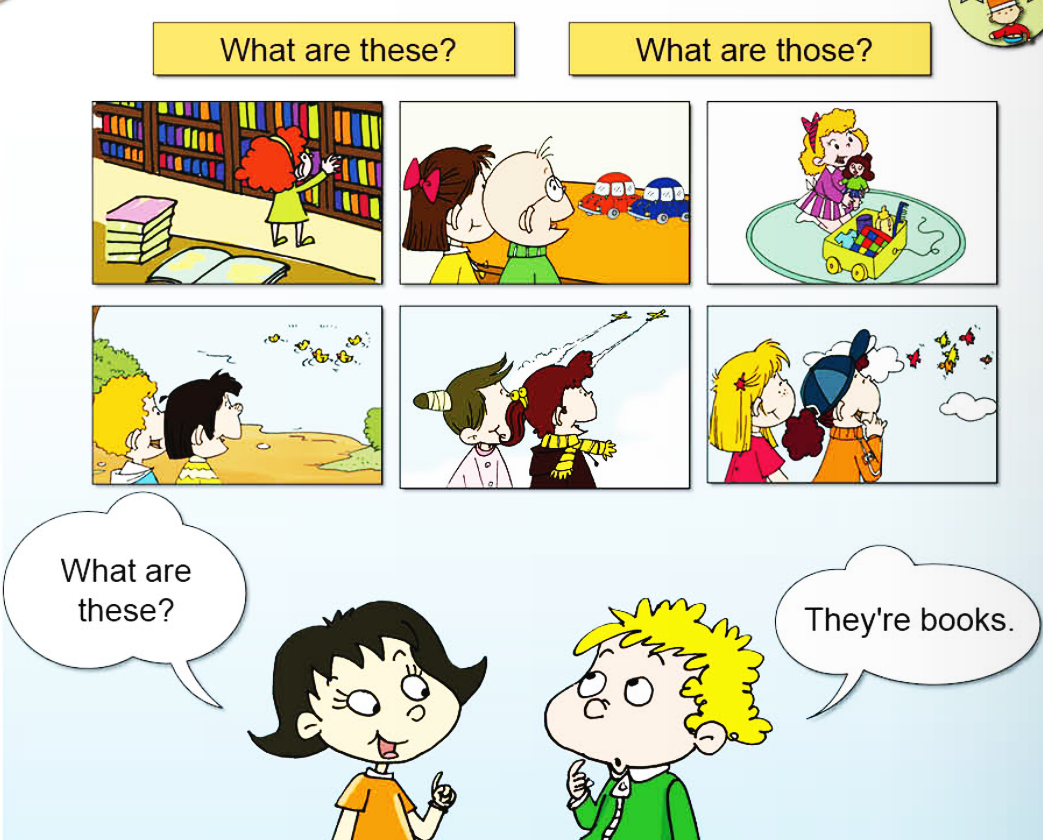 They are_____.
What are ______?
cars
these
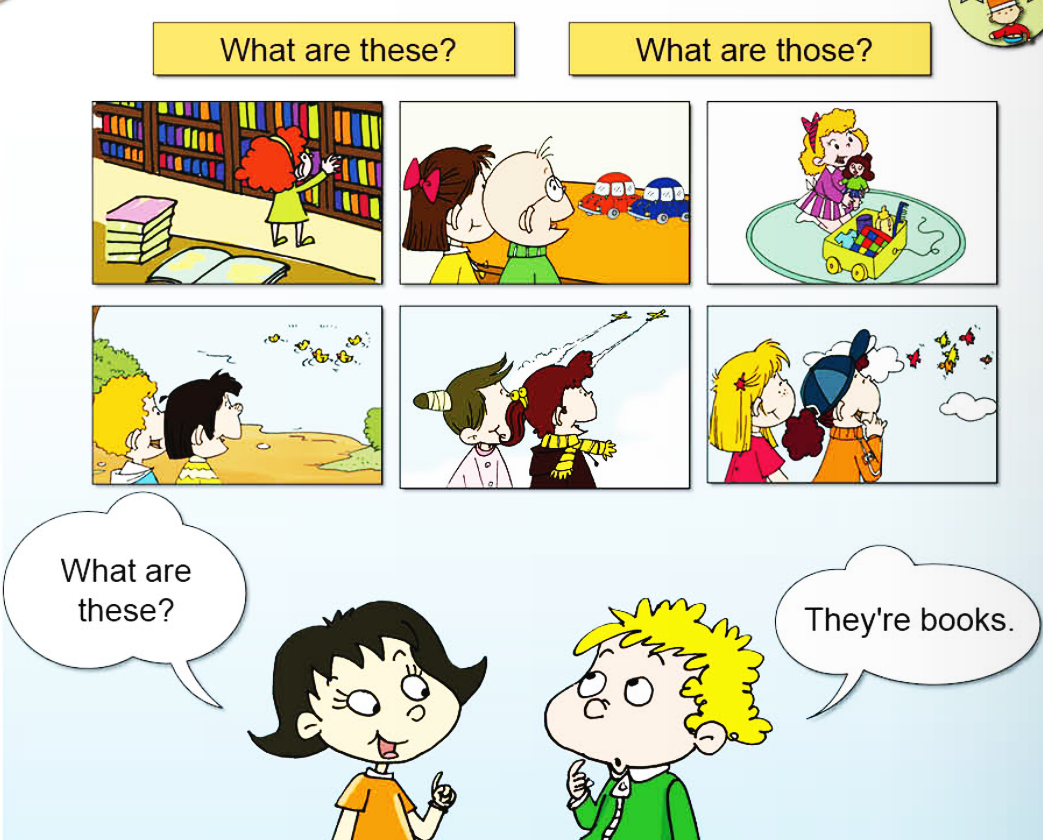 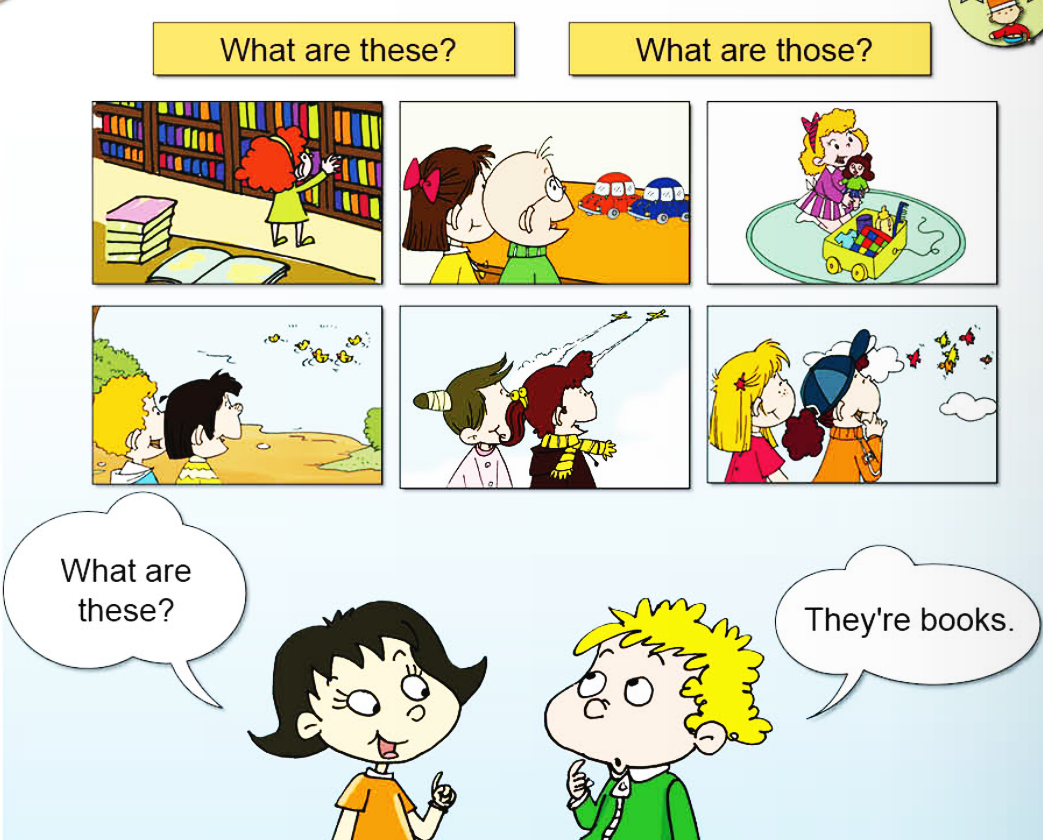 They are_____.
What are ______?
planes
those
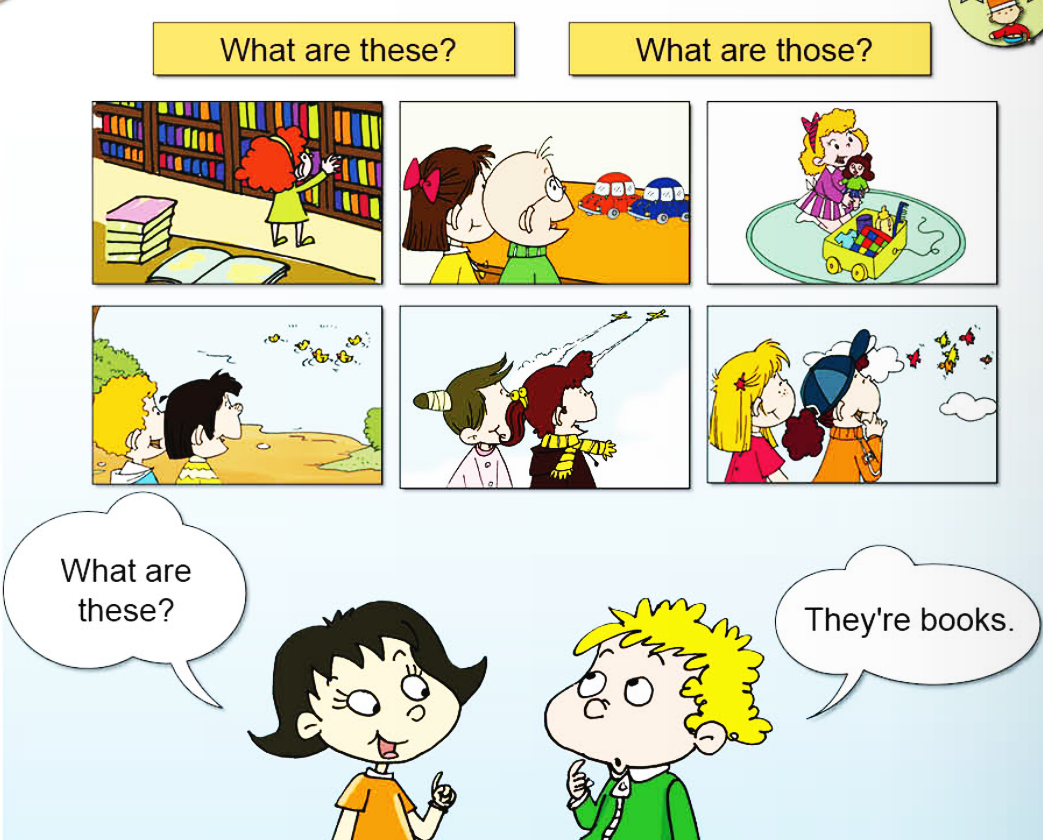 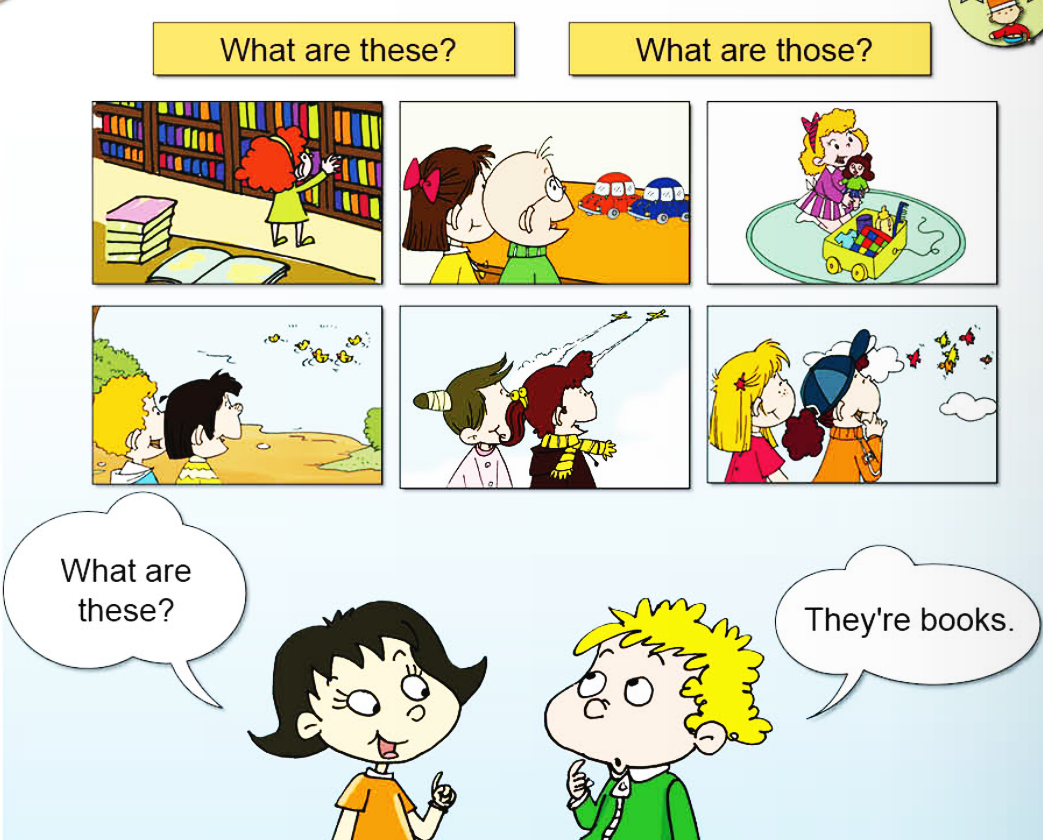 They are_____.
What are ______?
toys
these
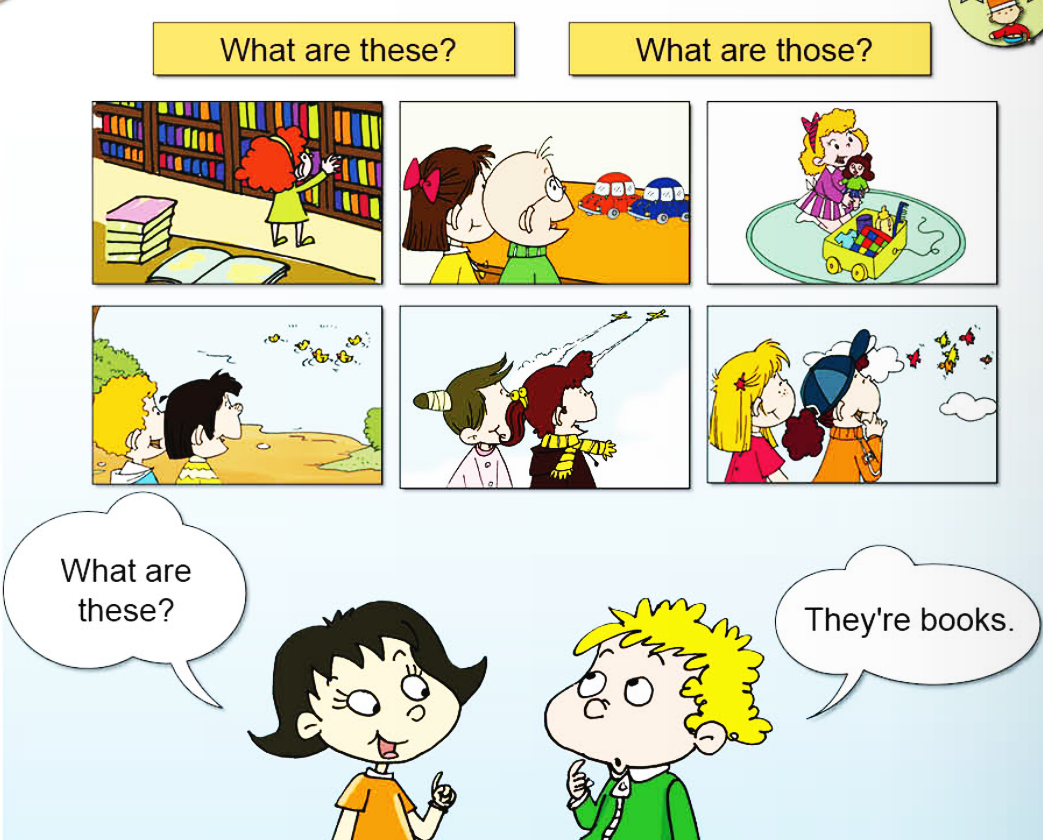 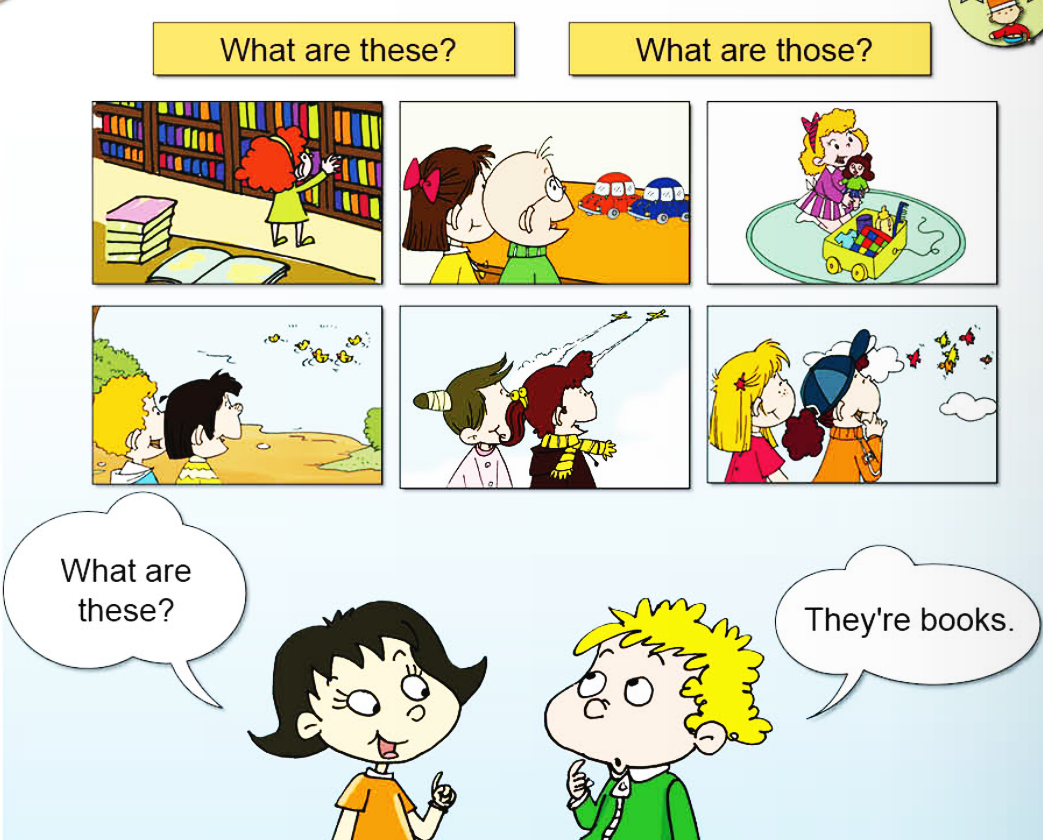 They are_____.
What are ______?
birds
those
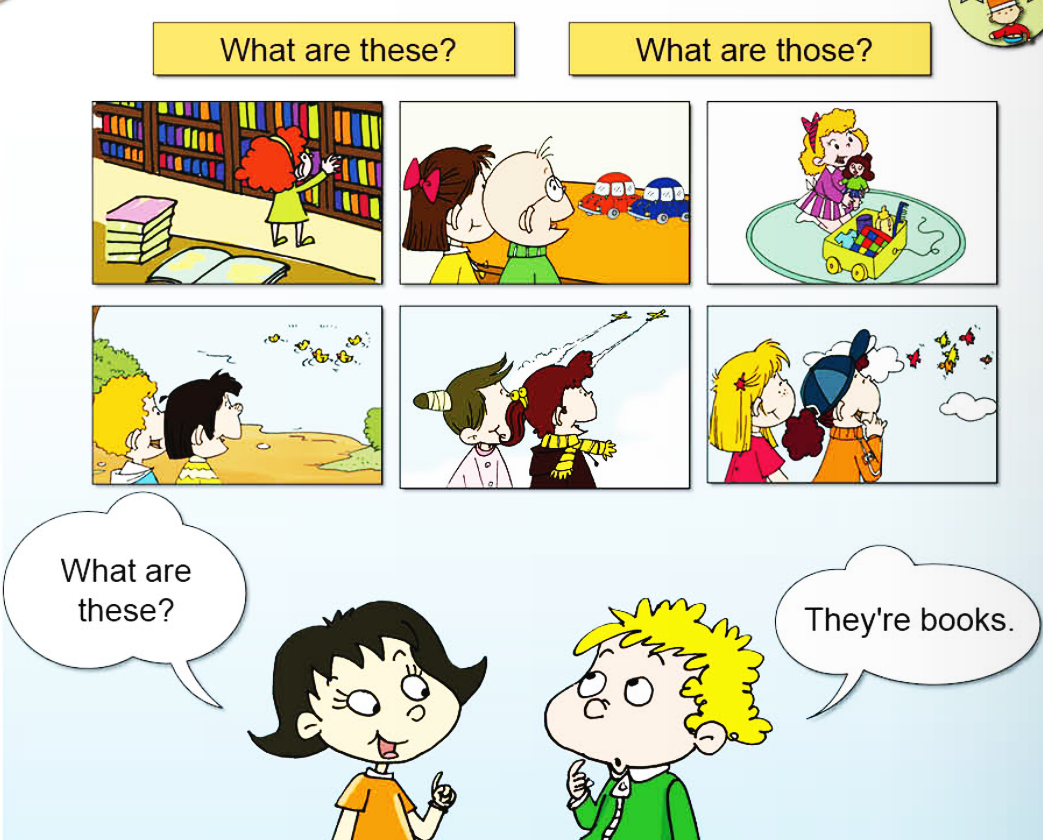